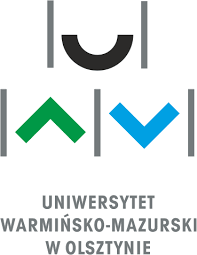 Zestaw ćwiczeń         domowych
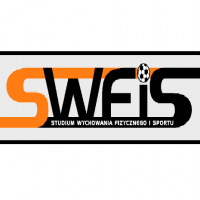 Mięśnie nóg część przednia i tylna
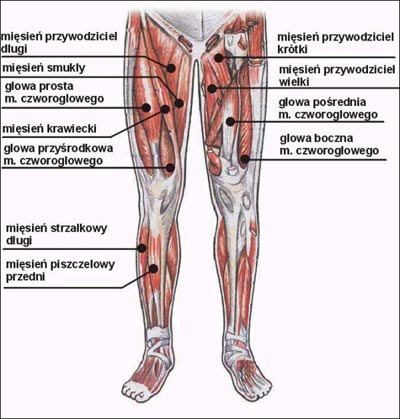 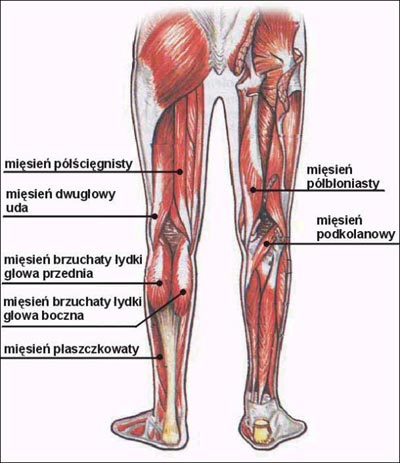 1. Ćwiczenie
Przysiady
Wzmacniające mięśnie ud, część przednią  i tylną
1. Pozycja wyjściowa  stojąc w lekkim rozkroku     
     ręce wzdłuż tułowia.
2. Ruch: wykonaj 10 przysiadów z jednoczesnym
    wznosem ramion w przód.
3. Ilość: 3 serie przerwa do 60”.
4. Uwaga! podczas przysiadu nie odrywaj stóp
    od podłoża.
Oddychanie: przysiad wydech, powrót do 
   pozycji wyjściowej, wdech.
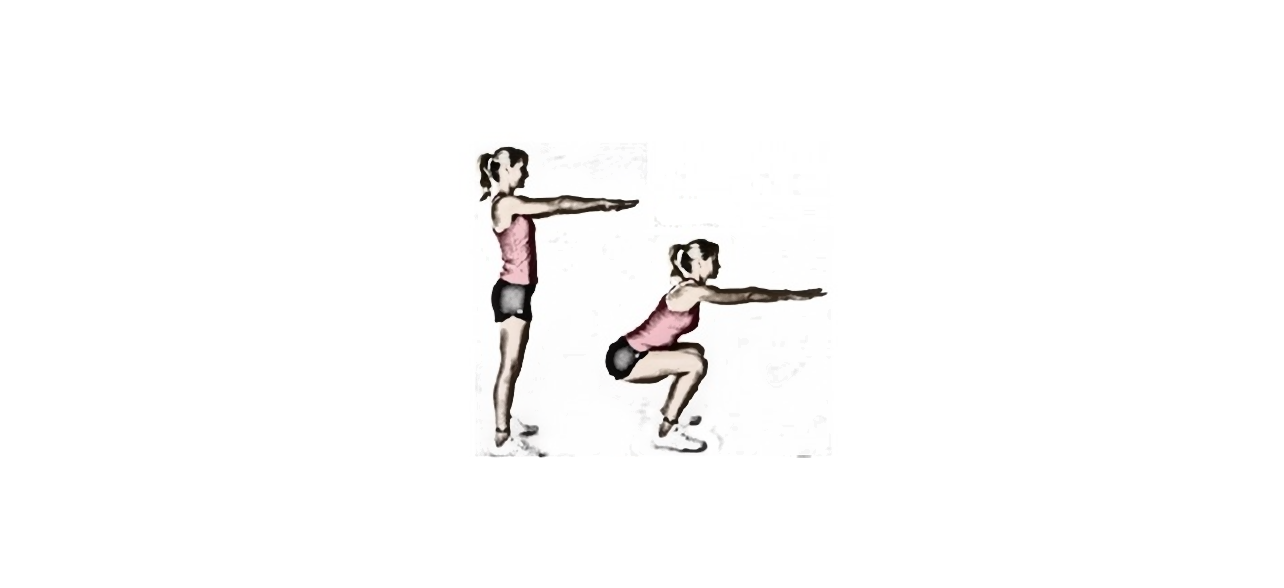 2. Ćwiczenie
Wyskoki  w górę z przysiadu
Wzmacniające mm ud i  łydek

1. Pozycja wyjściowa  stojąc w     
    lekkim rozkroku ręce wzdłuż tułowia.
2. Ruch: wykonaj 10 wyskoków z przysiadu, 
    ramiona trzymaj wzdłuż ciała.
3. Ilość: wykonaj 3 serie przerwa do 60”.
4. Uwaga!  dodatkowo można trzymać w dłoniach 
     hantle lub butelki z wodą.  
Oddychanie:  przysiad wydech, wyskok wdech.
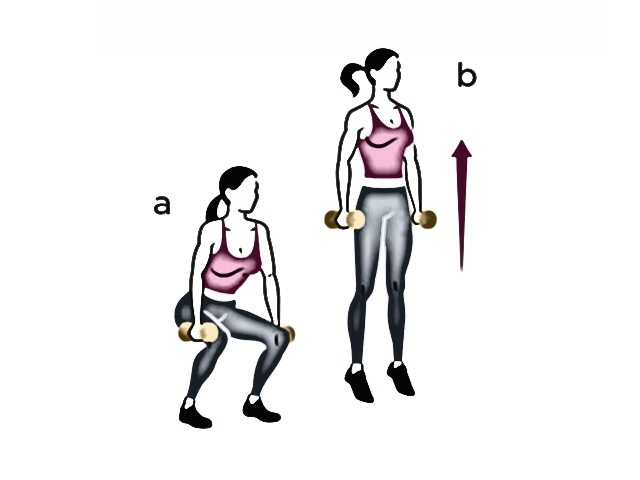 3. Ćwiczenie
Wypady naprzemienne nóg w przód 
 ćw. wzmacniające mięśnie czworogłowe  uda

 1. Pozycja wyjściowa  
     stojąc w pozycji wysokiej ręce na biodrach.
2.  Ruch: wykonaj 10 wykroków w przód na nogę lewą, 
     następnie tyle samo na nogę prawą, później po 10 
     wykroków  z naprzemienną  pracą nóg.
3. Ilość: wykonaj 3 serie po 10 wykroków przerwa  60”.
4. Uwaga!  dodatkowo można przy wykroku wykonać
    wznos ramion w górę. 
Oddychanie:  wykrok wydech, powrót do pozycji 
    wyjściowej, wdech.
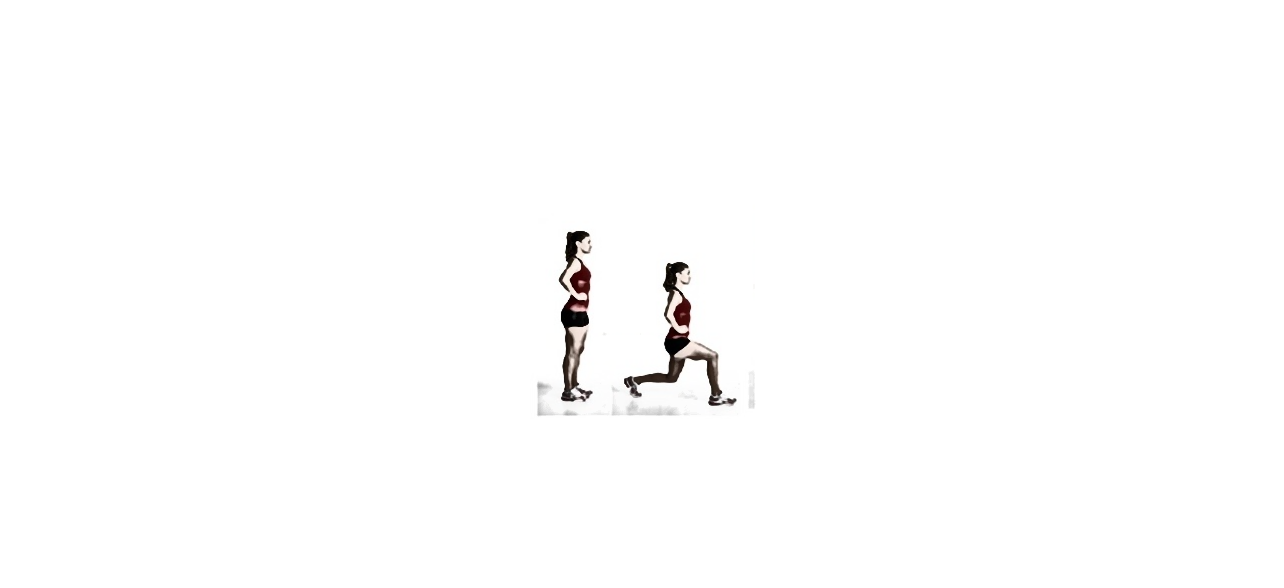 4. Ćwiczenie
Siady płotkarskie
Ćwiczenia wzmacniające łydki i uda 

1. Pozycja wyjściowa 
    w lekkim rozkroku w oparciu dłońmi o ścianę.
2. Ruch: przenoszenie ciężaru ciała przechodząc z         
    przysiadu z jednej nogi na drugą nogę, z lekkim       
    przytrzymaniem przysiadu po 5 x na nogę.
3. Ilość:  3 serie 
4. Uwaga!  podczas przytrzymania w przysiadzie,          
    noga powinna być prosta w kolanie.  Ćwiczenie 
    można wykonać bez podparcia o ścianę.
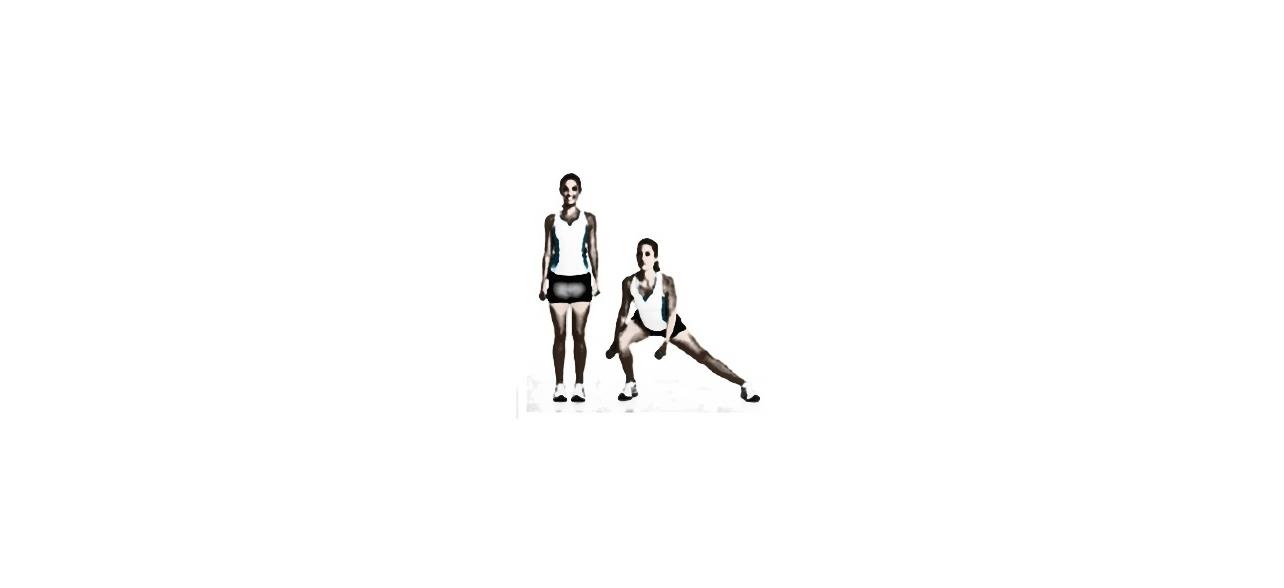 5. Ćwiczenie
Przysiady  do rozkroku  
Ćwiczenie wzmacniające  uda i łydki

1. Pozycja wyjściowa 
    Stań w lekkim rozkroku dłonie z przodu.
2. Ruch: wykonaj przeniesienie nogi w bok do 
    szerszego rozkroku, z lekkim przysiadem      
    i przytrzymaniem, po 15 x na nogę.
3. Ilość: 3 serie przerwa 30”
4. Uwaga! po postawieniu stopy nie odrywaj pięt 
    od podłoża, dodatkowo w dłoniach można  
    trzymać ciężarek.
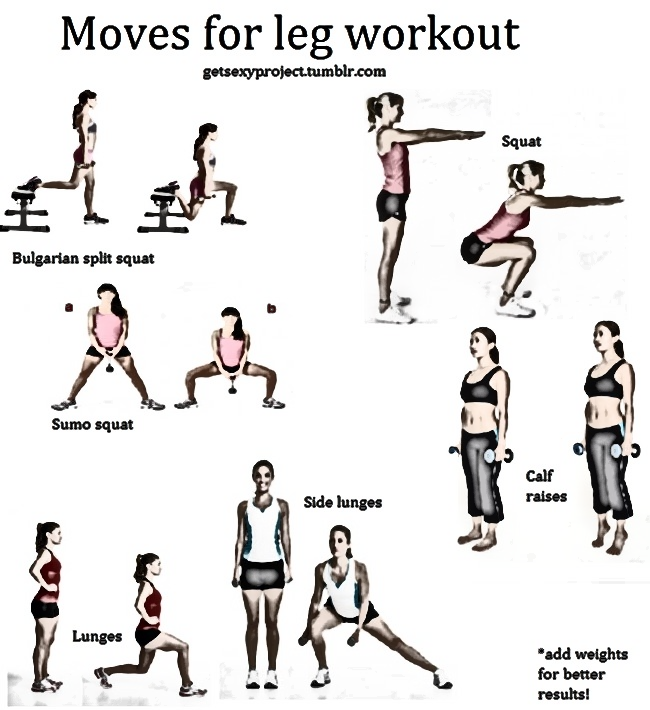 6. Ćwiczenie
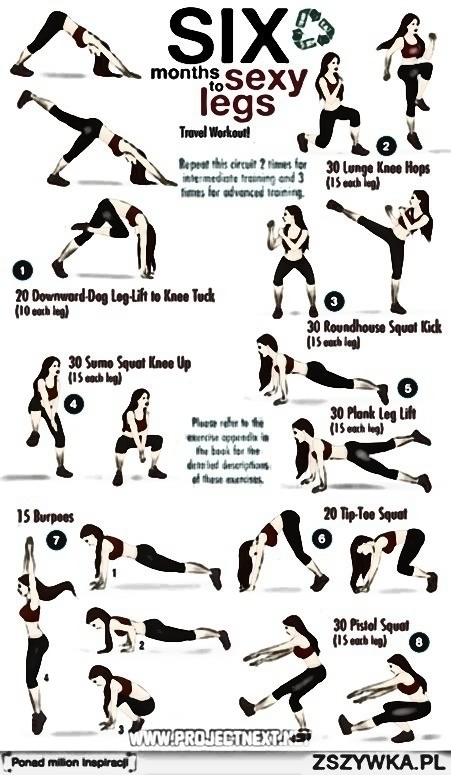 Wyskoki w górę z przysiadu 
z klaśnięciem nad głową 

1. Pozycja wyjściowa 
    W przysiadzie podpartym. 
2. Ruch: wykonaj wyskok w górę z 
    klaśnięciem w dłonie nad głową i powróć  
    ponownie do przysiadu.      
3. Ilość! wykonaj 3 serie po 10-15 wyskoków.
 Oddychanie: przysiad wydech, wyskok 
    wdech.
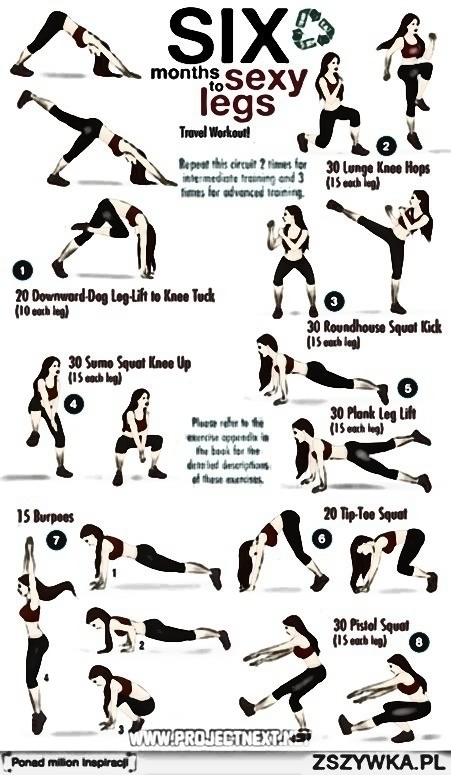 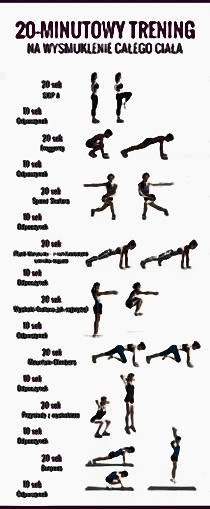 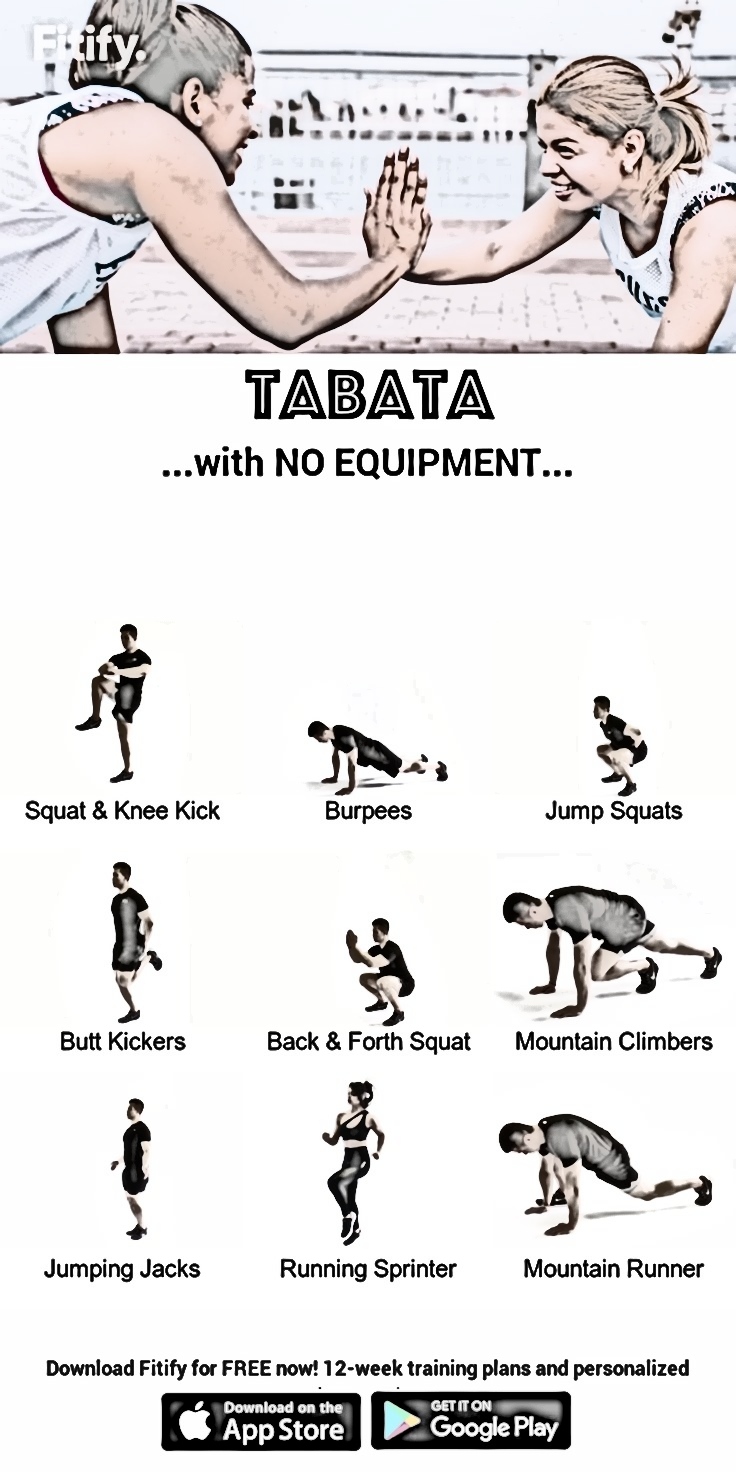 7. Ćwiczenie
Rzuty nóg
Ćwiczenie wzmacniające  mm dwugłowy uda
1. Pozycja wyjściowa  
    Przysiad podparty.
2. Ruch: wykonaj 10 razy jednoczesne wyrzuty NN w tył 
    i powrót do przysiadu lub naprzemienne rzuty w bok
3. Ilość: wykonaj 3-5 serii przerwa 60” 
    raz rzuty nóg w tył raz na boki.
4. Uwaga! podczas wyrzutu nóg przechodź do pozycji 
    podporu przodem (jak przy pompkach).
Oddychanie: wyrzut nóg wydech, powrót do przysiadu wdech.
8. Ćwiczenie
Bieg w miejscu z wysokim unoszeniem kolan

1. Pozycja wyjściowa 
     Stań w pozycji wysokiej. 
2. Ruch:  wykonuj szybki bieg w miejscu przez 
   15” z jednoczesnym klaśnięciem  pod kolanami
    przerwa 45”.    
3. Ilość: wykonaj 5 serii.
4. Uwaga!  podczas ćwiczenia kolana unoś do 
     konta prostego i nie pochylaj tułowia.
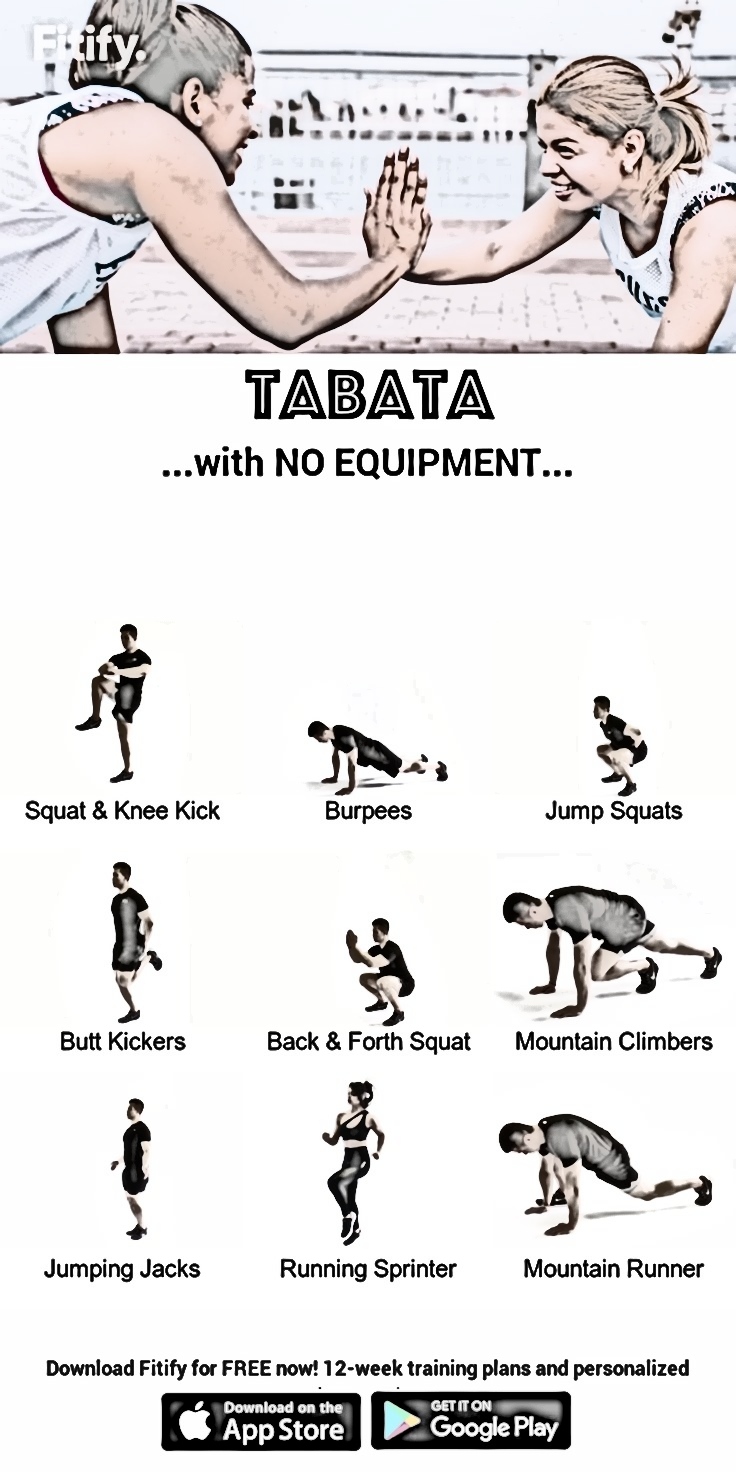 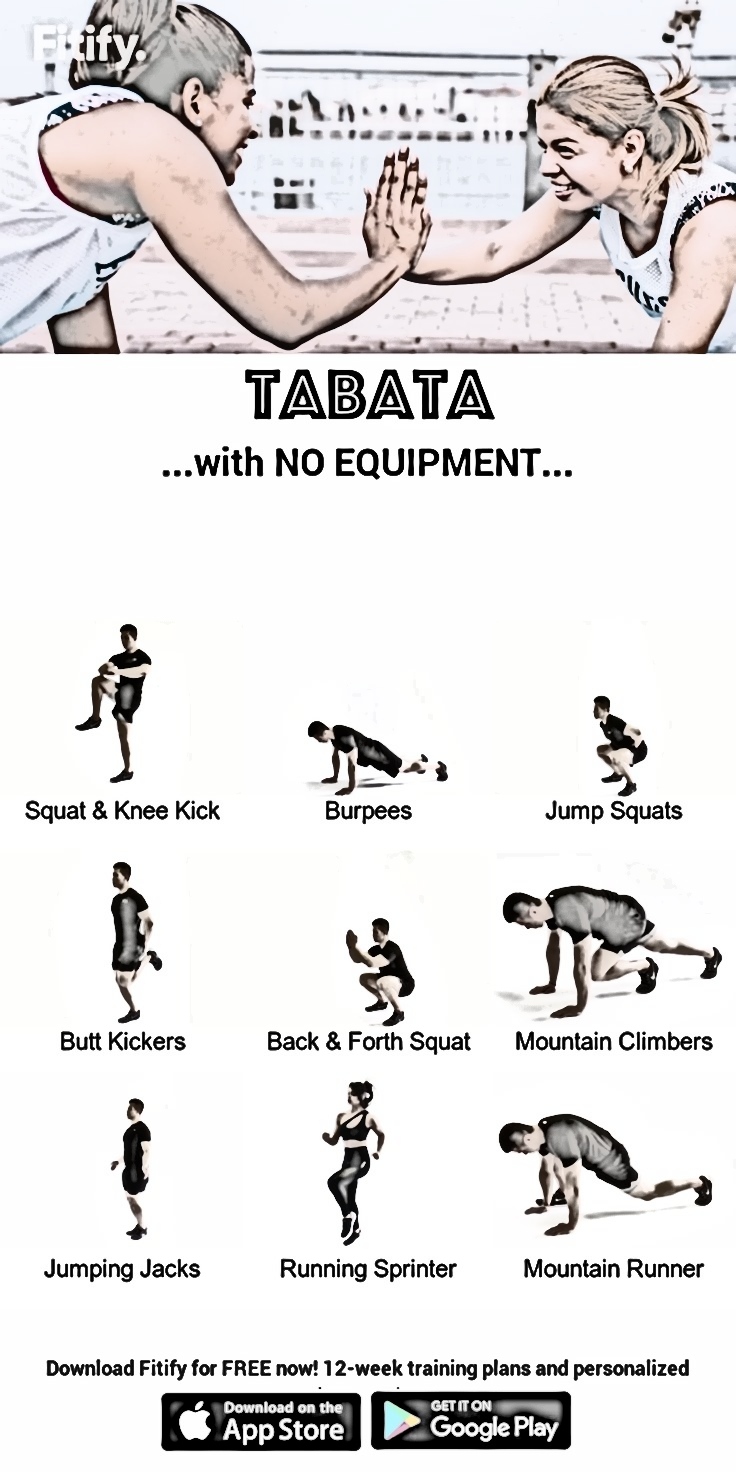 9. Ćwiczenie
„Krzesełko”  ćwiczenie  wzmacniające mm czworogłowy uda
1. Pozycja wyjściowa  
    Stań  w lekkim rozkroku ręce wzdłuż tułowia, 
    plecy i biodra przyklej do ściany.
2. Ruch: wykonaj zejście do przysiadu 
     i wytrzymaj w tej pozycji od 30”- 60”.
3. Ilość: wykonaj 3-5 serii przerwa 60”.
4. Uwaga! nie schodź zbyt nisko w przysiadzie 
    a ciało ustaw w pozycji „krzesełka”.
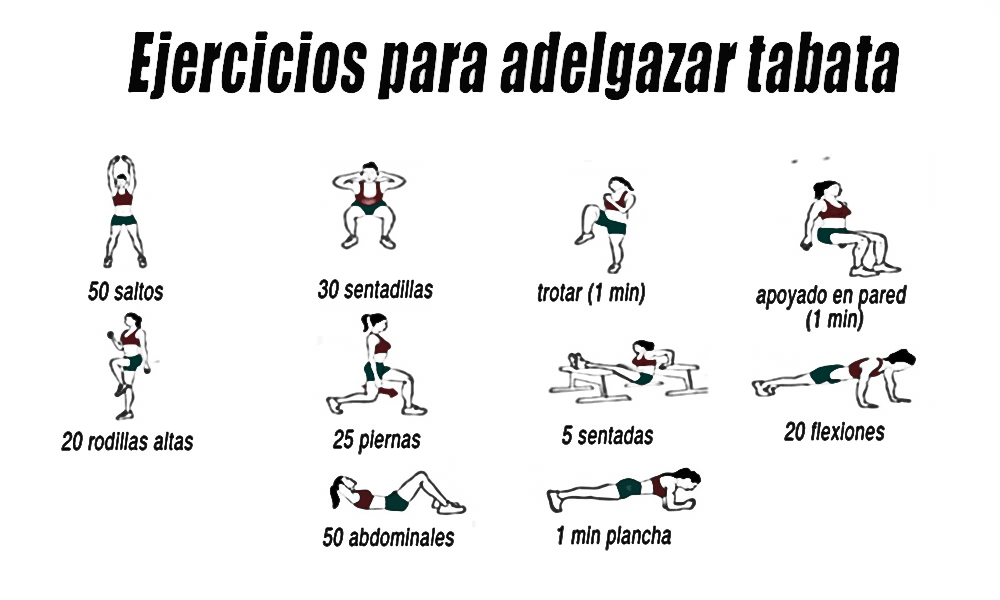 10. Ćwiczenie
Z pozycji wysokiej do pozycji wysokiej
1. Pozycja wyjściowa  Stań w lekkim rozkroku.
2. Ruch: wykonaj przejście do przysiadu podpartego, 
    podporu przodem, leżenia przodem, przejdź ponownie do   
    przysiadu następnie powstań z podskokiem. 
3. Ilość: wykonaj 3 serie po 10-15 układów
 Oddychanie: na przemian raz wydech raz wdech.
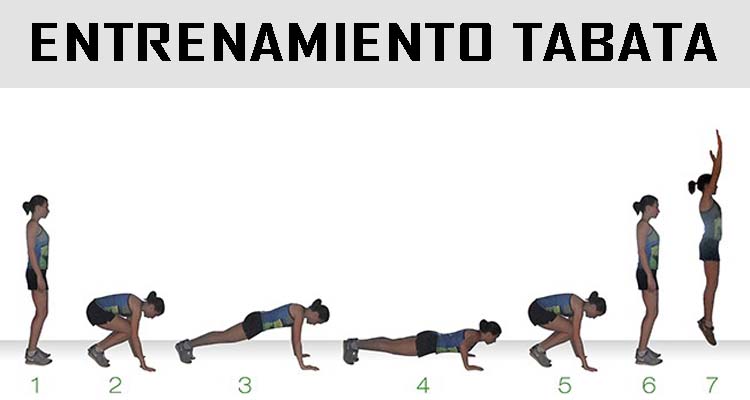 11. Ćwiczenie
Naprzemianstronne rzuty nóg w tył 

1. Pozycja wyjściowa  
    Przysiad podparty. 
2. Ruch wykonaj 10 razy naprzemianstronne  
    rzuty nóg w tył i powrót do przysiadu. 
3. Ilość: wykonaj 3-5 serii przerwa 60”. 
4. Uwaga! podczas wyrzutu nóg przechodź do  
    pozycji podporu przodem (jak przy 
    wykonywaniu  pompek).
Oddychanie wyrzut nóg wydech, powrót do  
     przysiadu wdech.
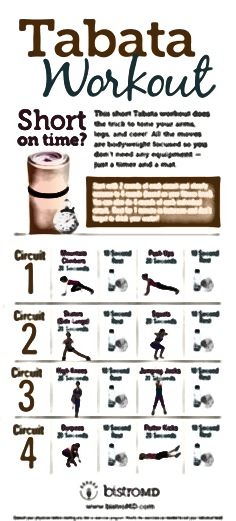 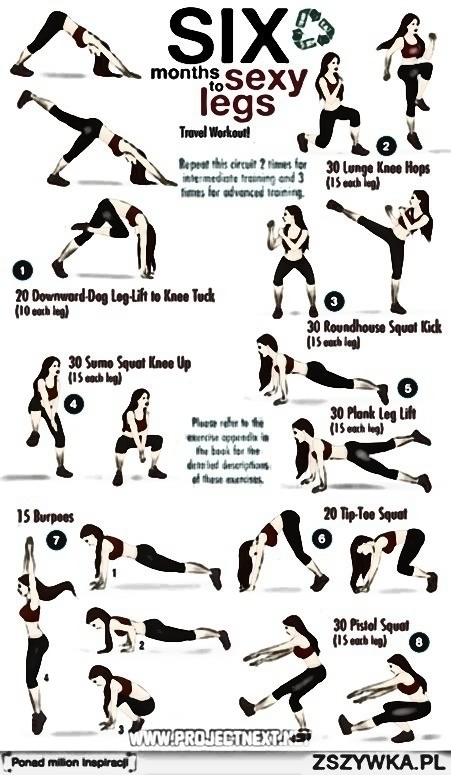 12. Ćwiczenie
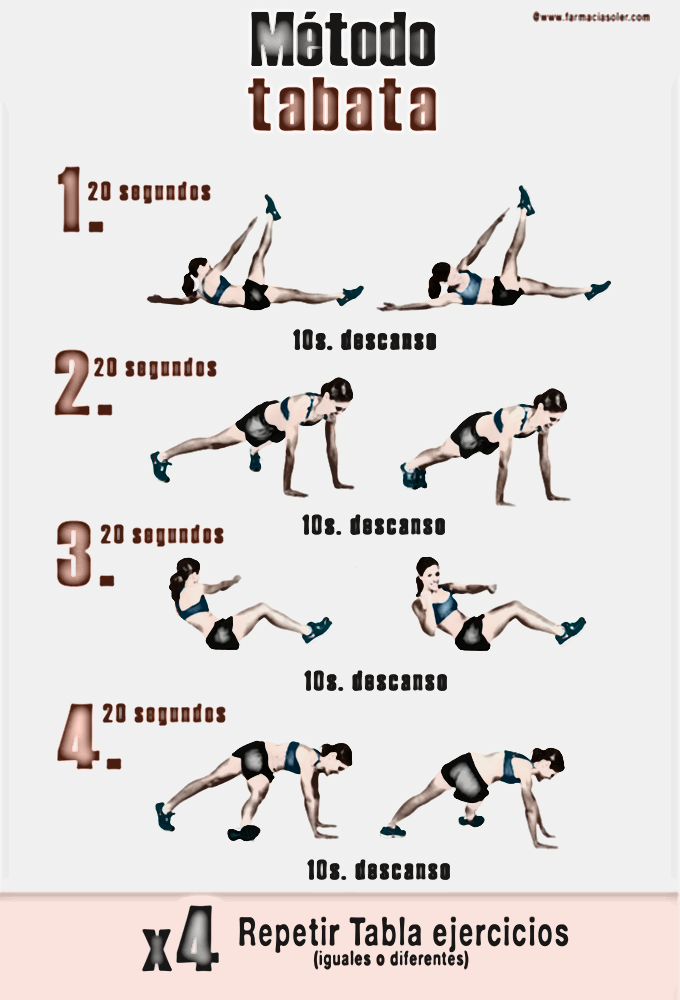 W podporze  przodem podskoki do rozkroku  
1. Pozycja wyjściowa  
    Podpór przodem.  
2. Ruch: wykonaj 10-15 razy rzuty nóg do rozkroku i powrót do  
    pozycji wyjściowej.  
3. Ilość:   wykonaj 3-5 serii przerwa 60”. 
4. Uwaga!  podczas wyrzutu nóg utrzymuj pozycję podporu  
     przodem, nie załamuj ani nie unoś bioder.
Oddychanie:  wyrzut nóg do rozkroku wydech,  powrót do  
    podporu przodem wdech.
13. Ćwiczenie
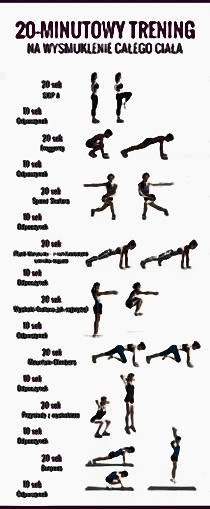 Bieg w miejscu w przysiadzie
1. Pozycja wyjściowa  
    Przysiad  podparty. 
2. Ruch: wykonaj 10-15 razy szybką zmianę  nóg  w miejscu. 
3. Ilość: wykonaj 3-5 serii przerwa 60”. 
4. Uwaga! podczas  wykonywania kroków biegowych, wykonuj  
     krótką ale szybką pracę nóg.
Oddychanie: wdech. wydech na przemian.
14. Ćwiczenie
Z pozycji wysokiej do pozycji wysokiej

1. Pozycja wyjściowa  Stań w pozycji wysokiej
2. Ruch: wykonaj przejście do przysiadu podpartego, następnie
    podporu przodem ponownie  do przysiadu i postawy wysokiej
    z podskokiem.
3. Ilość: wykonaj 3 serie po 10-15 układów.
4. Uwaga!  wykonując podpór nie załamuj bioder.
 Oddychanie: na przemian raz wydech raz wdech.
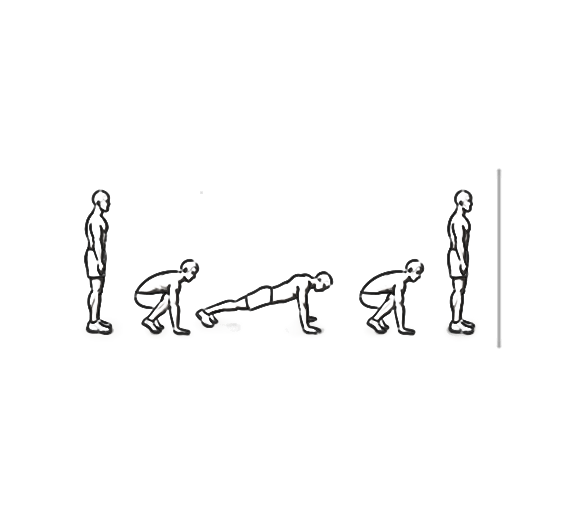 15. Ćwiczenie
Wykrok z podskokiem


1. Pozycja wyjściowa  Przysiad wykroczny na lewą lub prawą
    nogę,  ręce wzdłuż tułowia.
2. Ruch: wykonaj po 5 przejść z wykroku nogi lewej na nogę prawą 
    wykonując  przy tym podskok  w górę.  
3. Ilość:  wykonaj 3-5 serii przerwa 45”. 
4. Uwaga! wykonując wyskok zrób zamach rękoma.
 Oddychanie: na przemian wykrok wydech, 
    podskok wdech.
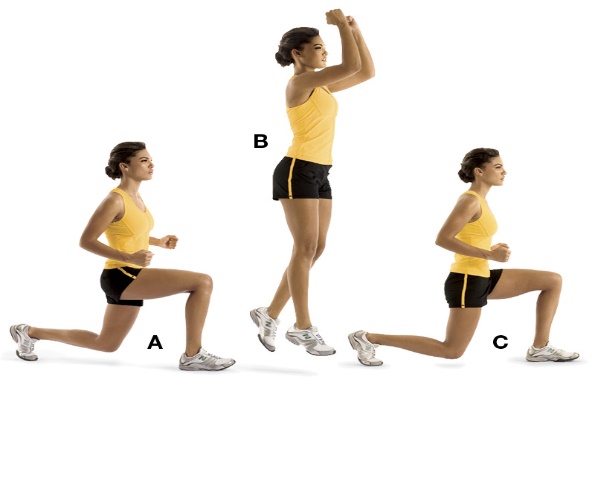 16. Ćwiczenie
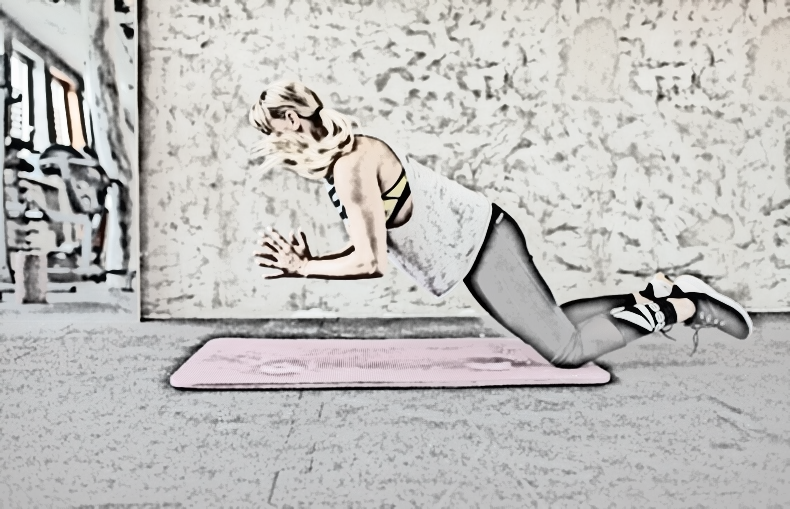 W klęku prostym opady tułowia 
1. Pozycja wyjściowa  klęk prosty
2. Ruch: wykonaj  8 -10 razy opad tułowia w przód z 
    jednoczesnym odbiciem dłońmi od podłoża i powrót 
    do pozycji wyjściowej.  
3. Ilość: wykonaj 3 serie przerwa 90”.
4. Uwaga!  można również  po odbiciu od podłoża wykonać 
     klaśniecie w dłonie. 
Oddychanie:  opad tułowia wydech, powrót do klęku wdech.
17. Ćwiczenie
Ćwiczenia na mięsień brzuchaty łydki i ścięgno Achillesa
1. Pozycja wyjściowa  Stań w oparciu o ścianę w lekkim 
     opadem tułowia i bioder
2. Ruch: wykonaj 20-30 rytmicznych ,naprzemiennych  
    odrywań  pięt od podłoża i ponownie szybko dociskaj piety 
    do podłoża.
3. Ilość: powtórz ćwiczenie 3-5 razy.
4. Uwaga! wykonując opad, tułów i biodra w jednej  
    płaszczyźnie,  musisz czuć napięcie w łydkach.
Oddychanie: na przemian raz wydech raz wdech.